Fourth Sunday after Epiphany
Year A
Micah 6:1-8   •    Psalm 15   •    1 Corinthians 1:18-31 
Matthew 5:1-12
For I brought you up from the land of Egypt, and redeemed you from the house of slavery…
Micah 6:4a
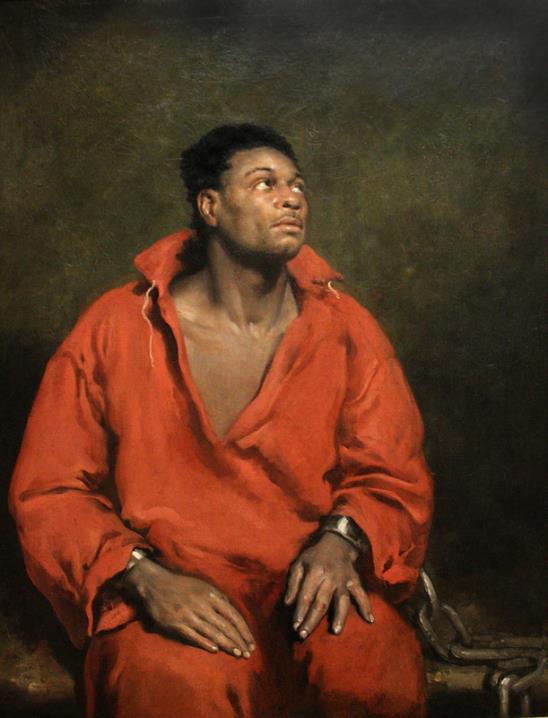 Captive Slave

John Simpson
 Art Institute of Chicago
and I sent before you Moses, Aaron, and Miriam.
Micah 6:4b
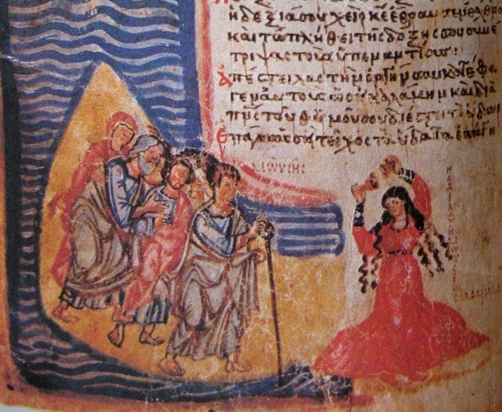 Dance of Miriam upon Crossing the Red Sea  --  Chludov Psalter,  State Hist. Museum, Moscow
and what does the LORD require of you, but to do justice…
Micah 6:8a
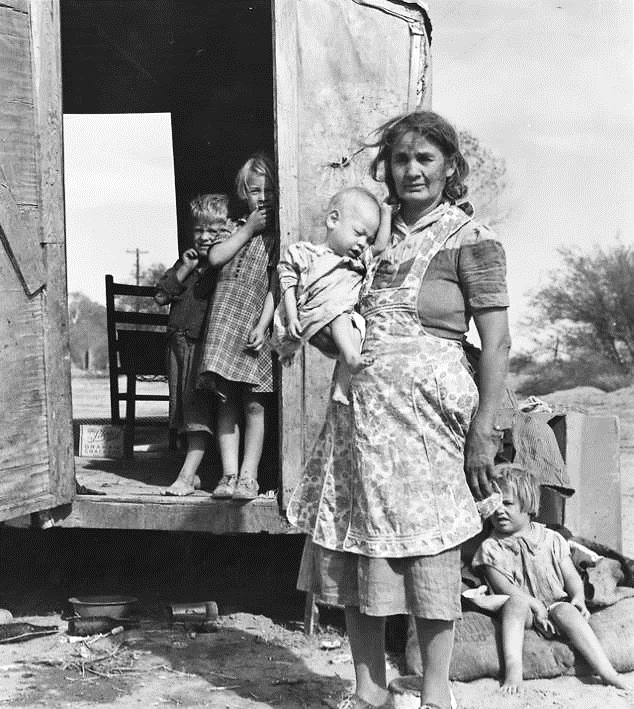 Children in a Democracy

Dorothea Lange
National Archives
College Park, MD
…and to love kindness…
Micah 6:8c
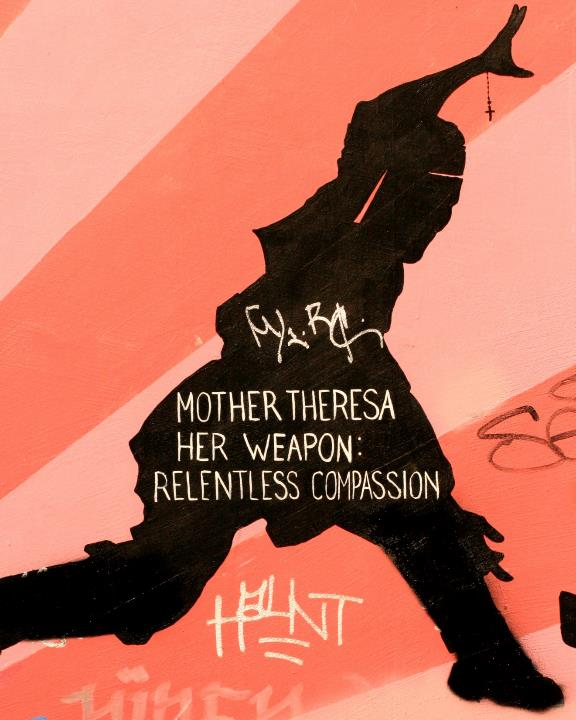 Relentless Compassion 

  Mission District mural San Francisco, CA
and to walk humbly with your God?
Micah 6:8d
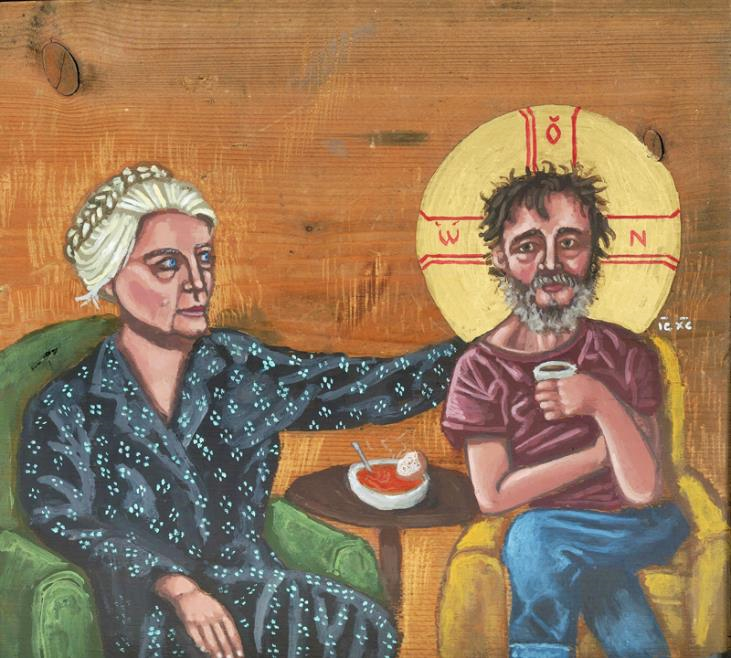 Dorothy Day with Homeless Christ  --  Kelly Latimore
O LORD, who may abide in your tent?  
Those who…speak the truth from their heart…
Psalm 15:1a-2b
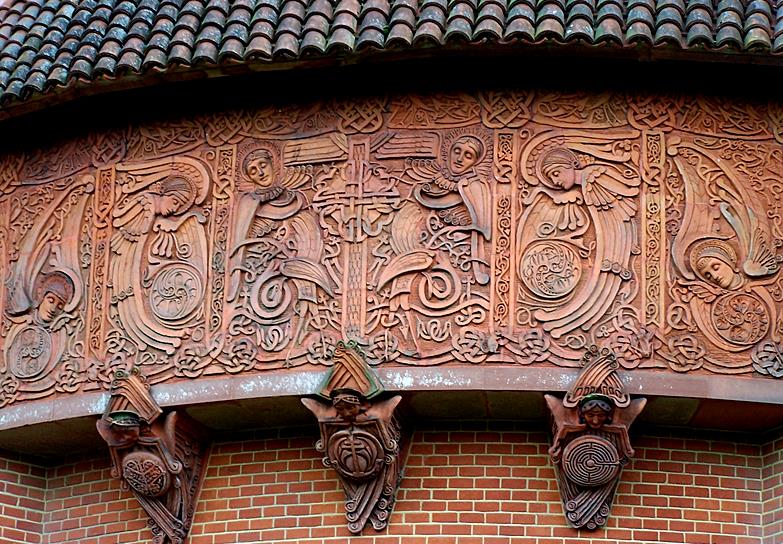 Spirit of Truth  --  Mary S. Watts, Watts Chapel, Compton, England
Christ …the power of God and the wisdom of God.
1 Corinthians: 1:24b
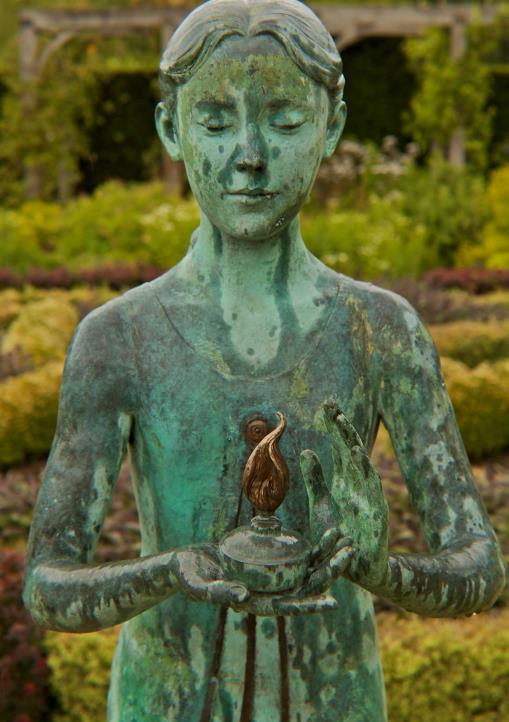 Lamp of Wisdom

Waterperry Gardens, Oxfordshire, England
God chose what is low and despised in the world...
1 Corinthians 1:28a
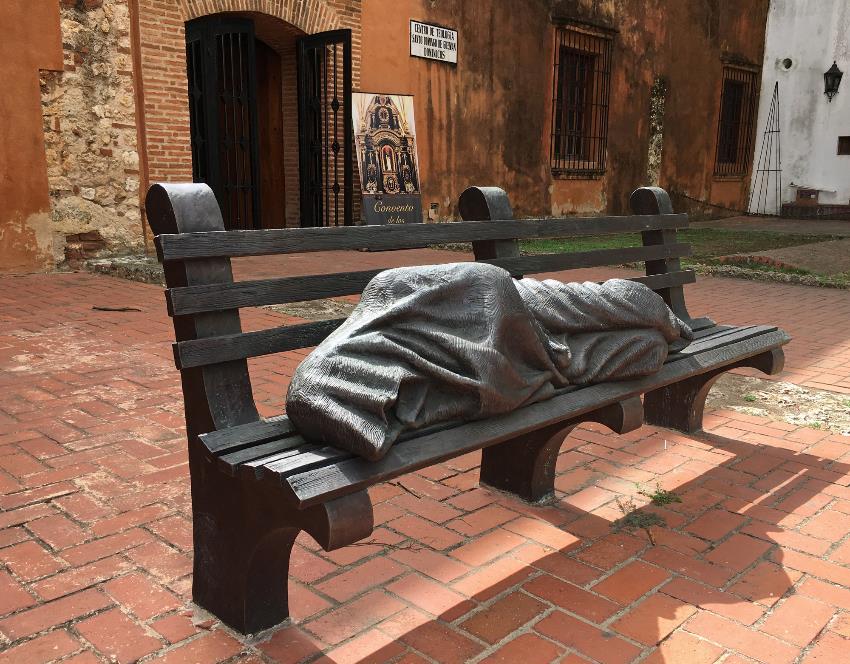 Homeless Jesus  --  Timothy Schmaltz, Dominican Convent, Santo Domingo, Dominican Republic
Then he began to speak, 
and taught them, saying:
Matthew 5:2
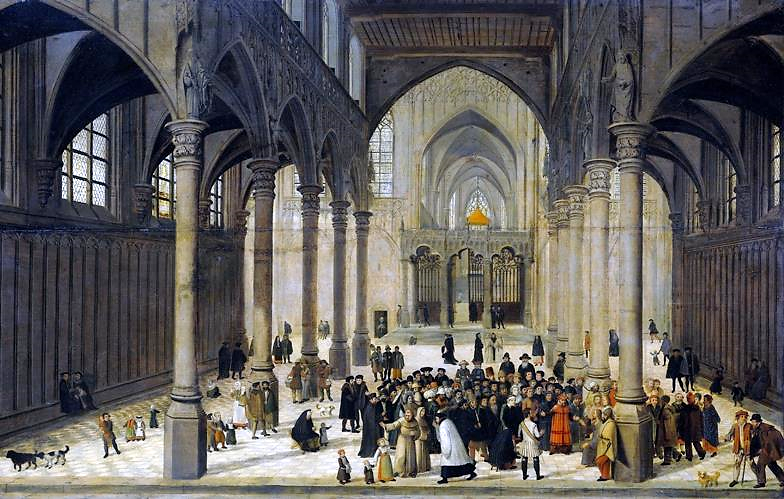 Christ Preaching to a Crowd  --  Cornelis van Dalem and Jan van Wechelen, Rijksmuseum, Amsterdam
Blessed are the poor in spirit, for theirs is the kingdom of heaven.
Matthew 5:3
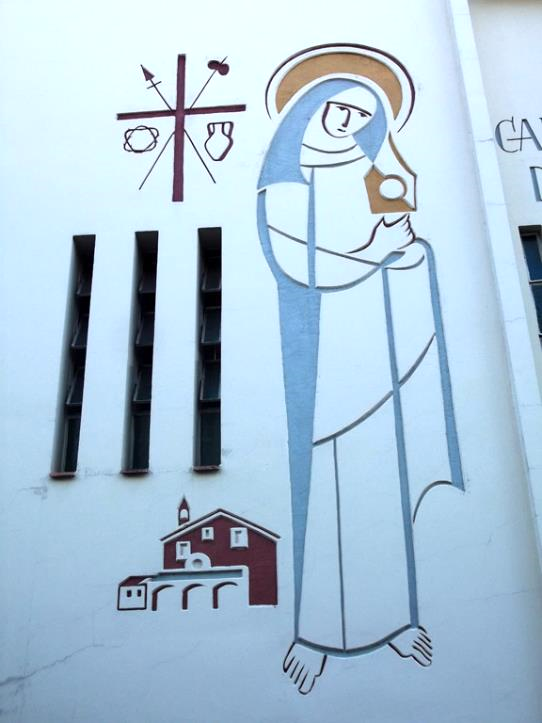 Sister Claire

Monastery of St. Damiano and Sister Clare
Porto Alegre, Brazil
Blessed are those who mourn, 
for they will be comforted.
Matthew 5:4
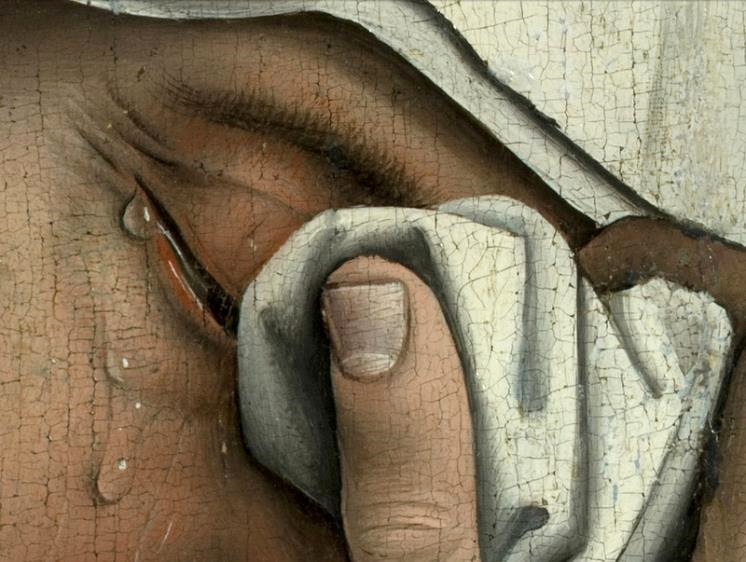 Mary's Tears, detail from Descent from the Cross--  Rogier van der Weyden, Prado, Madrid
Blessed are the meek, 
for they will inherit the earth.
Matthew 5:5
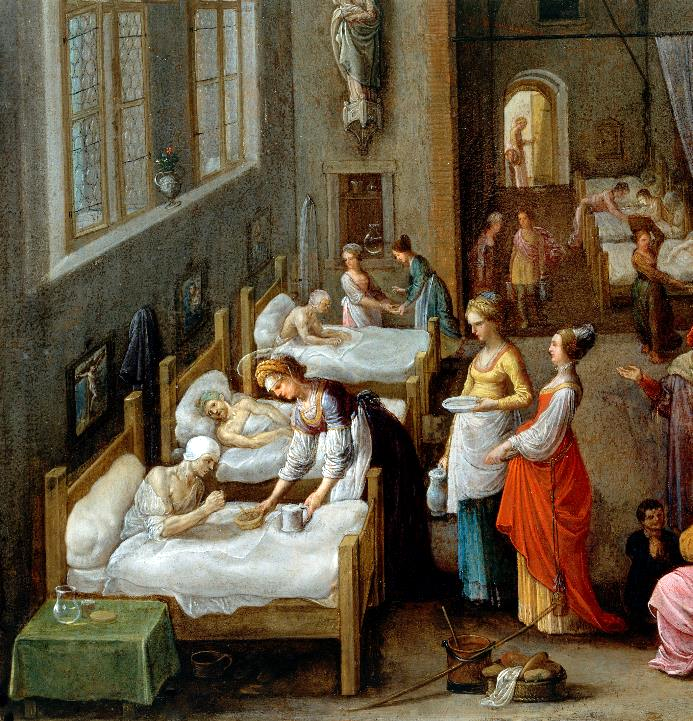 Elizabeth of Hungary Visiting a Hospital

Adam Elsheimer
Wellcome Collection
Blessed are those who hunger and thirst for righteousness, 
for they will be filled.
Matthew 5:6
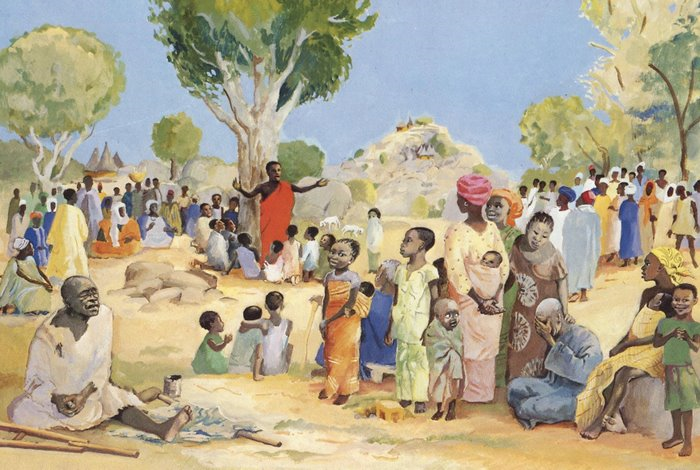 Sermon on the Mount  --  JESUS MAFA, Cameroon
Blessed are the merciful, 
for they will receive mercy.
Matthew 5:7
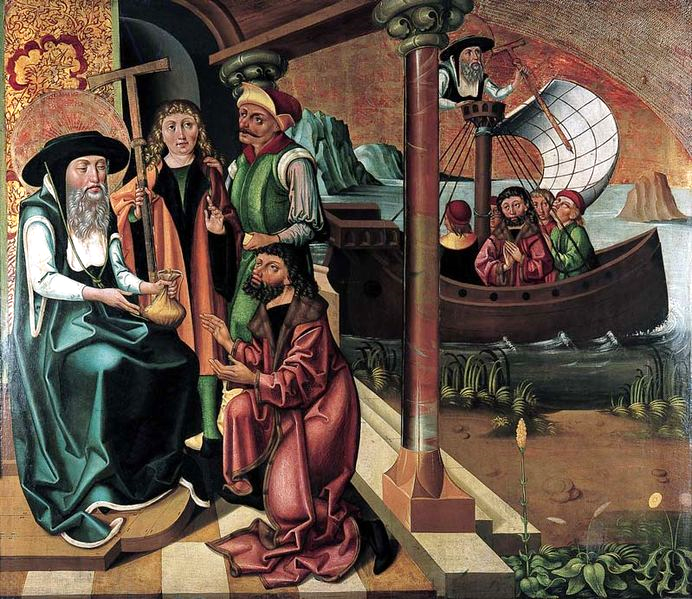 Support 
to an Impover-ished Merchant 

Master of the Legend of John the Merciful  
Krakow, Poland
Blessed are the pure in heart, 
for they will see God.
Matthew 5:8
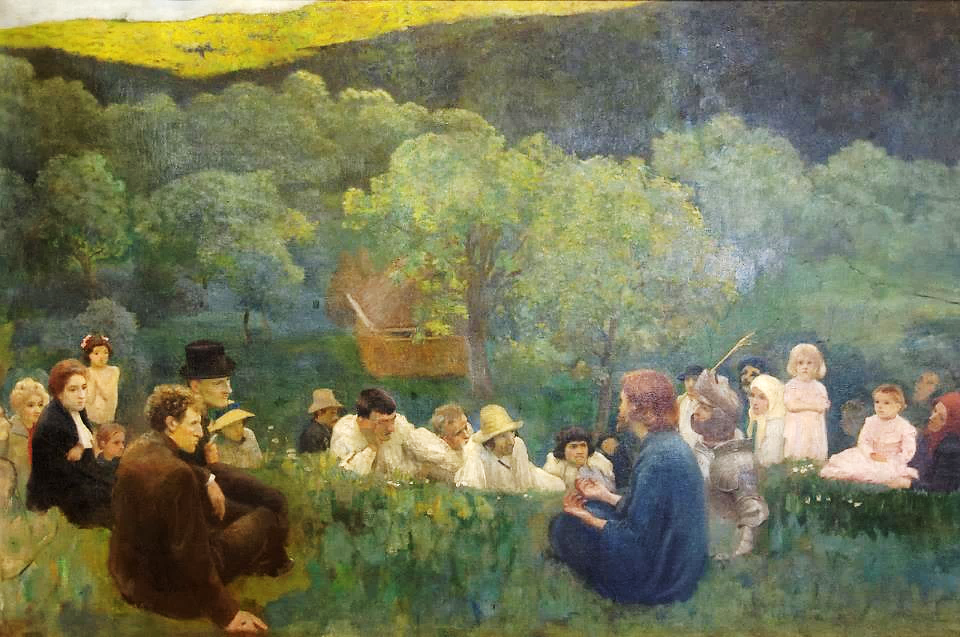 Sermon on the Mountain  --  Karoly Ferenczy, Hungarian National Gallery,  Budapest, Hungary
Blessed are the peacemakers, for they will be called children of God.
Matthew 5:9
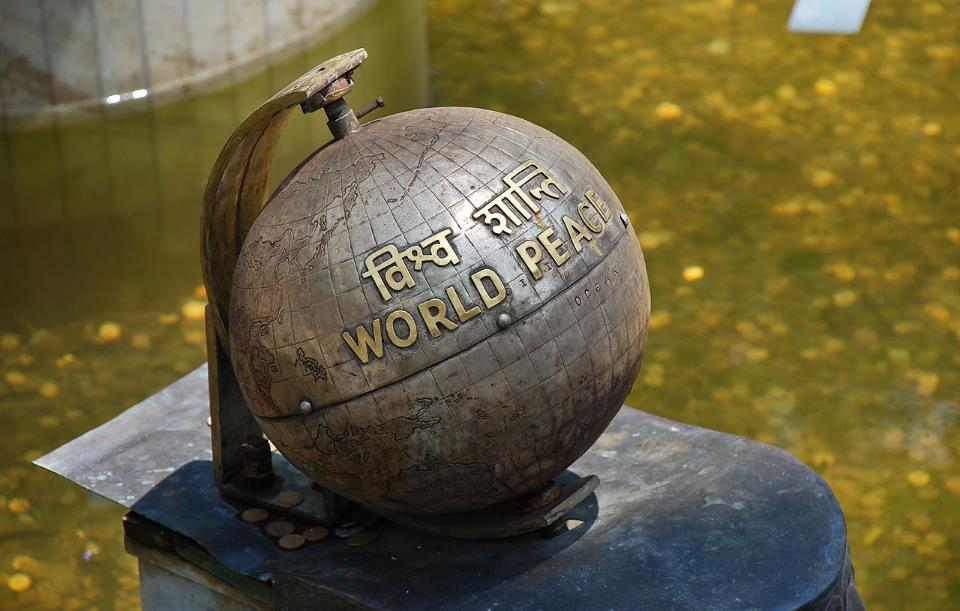 World Peace Monument  -- Swayambhunath Temple Garden, Kathmandu, Nepal
Blessed are those who are persecuted for righteousness' sake, for theirs is the kingdom of heaven.
Matthew 5:10
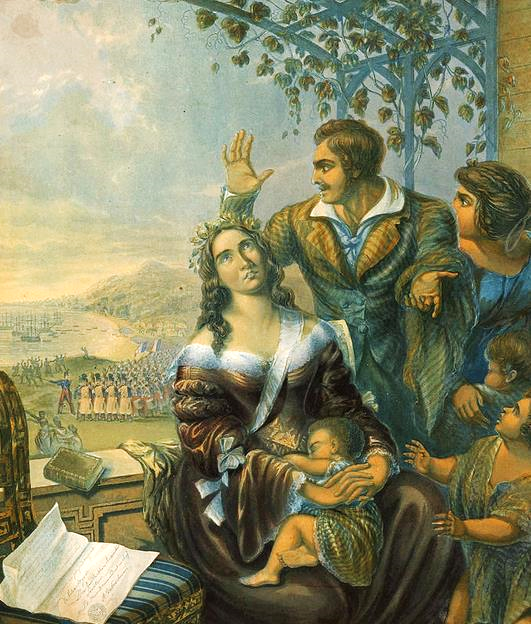 Pomare, Queen of Tahiti, Persecuted for her Faith 

Tinted engraving
Blessed are you when people revile you and persecute you and utter all kinds of evil against you falsely on my account.
Matthew 5:11
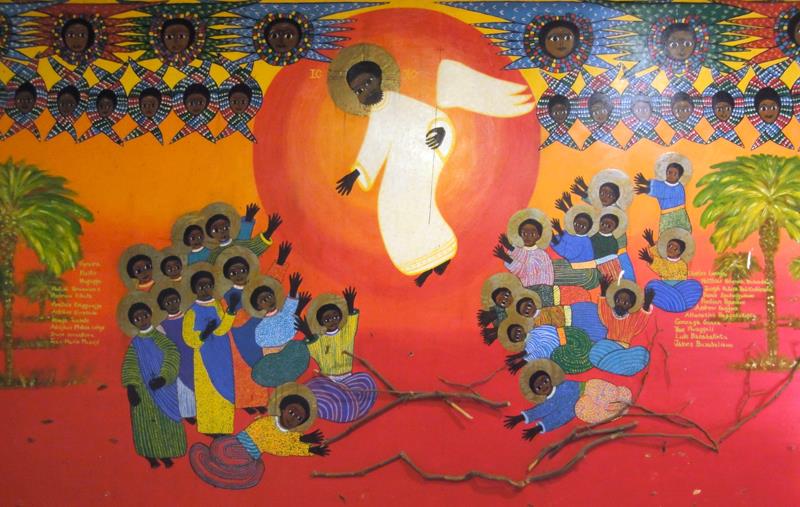 Martyrs of Uganda  --  Emmaus House, Kampala, Uganda
Rejoice and be glad, for your reward is great in heaven …
Matthew 5:12a
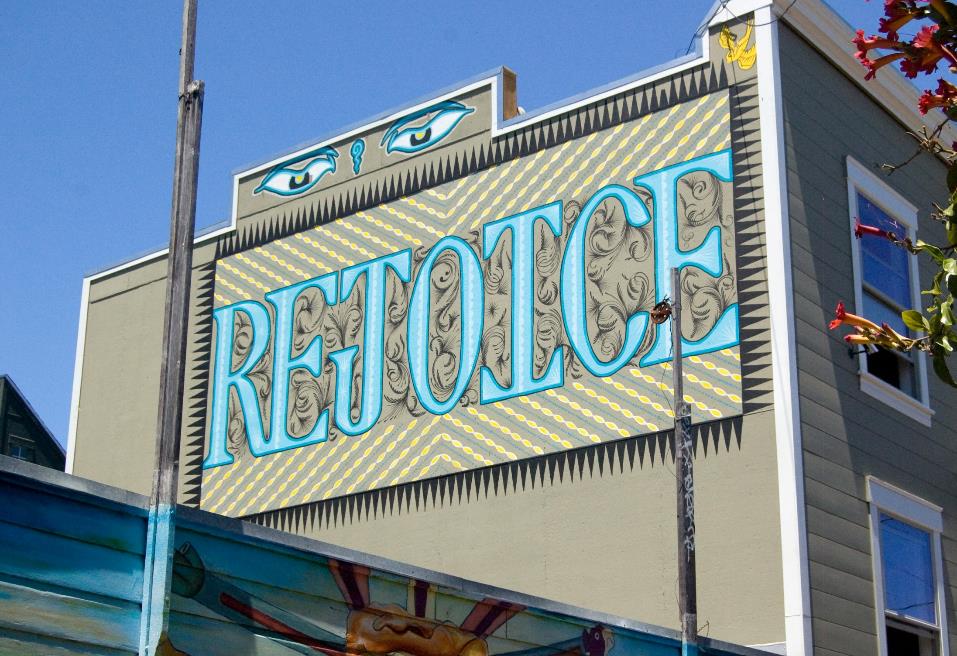 Rejoice!  --  Mural in Mission District, San Francisco, CA
Credits
New Revised Standard Version Bible, copyright 1989, Division of Christian Education of the National Council of the Churches of Christ in the United States of America. Used by permission. All rights reserved.
http://commons.wikimedia.org/wiki/File:Captive_Slave.jpg
http://commons.wikimedia.org/wiki/File:Chludov_Miriam.jpg
http://commons.wikimedia.org/wiki/File:On_Arizona_Highway_87,_south_of_Chandler._Maricopa_County,_Arizona._Children_in_a_democracy._A_migra_._._._-_NARA_-_522527.jpg
https://www.flickr.com/photos/ladymissmarquise/4534743419
https://kellylatimoreicons.com/contact/
http://www.flickr.com/photos/nouveau/1871908002/
http://www.flickr.com/photos/rowanbank/5815103193/
https://commons.wikimedia.org/wiki/File:Homeless_Jesus_CCSD_07_2018_9749.jpg
https://commons.wikimedia.org/wiki/File:Cornelis_van_Dalem_(attr.)_and_Jan_van_Wechelen_(attr.)_-_Church_interior_with_Christ_preaching_to_a_crowd.jpg
https://commons.wikimedia.org/wiki/File:Mosteiro_S%C3%A3o_Dami%C3%A3o_em_Porto_Alegre_03.JPG – Eugenio Hansen
http://commons.wikimedia.org/wiki/File:Weyden,_Rogier_van_der_-_Descent_from_the_Cross_-_Detail_women_(left).jpg
https://commons.wikimedia.org/wiki/File:St_Elizabeth_visiting_a_hospital._Wellcome_V0017201.jpg
http://diglib.library.vanderbilt.edu/act-imagelink.pl?RC=48284
Credits
https://commons.wikimedia.org/wiki/File:Polyptych_of_John_the_Merciful_01.jpg
http://commons.wikimedia.org/wiki/File:The_Sermon_on_the_Mount_K%C3%A1roly_Ferenczy.jpg#
https://commons.wikimedia.org/wiki/File:Swayambhunath_world_peace_monument.jpg
http://commons.wikimedia.org/wiki/File:Pomare,_Queen_of_Tahiti,_the_persecuted_Christian,_by_George_Baxter,_1845.jpg
https://www.flickr.com/photos/jimforest/5710252358
https://www.flickr.com/photos/micromero/4739497551

Additional descriptions can be found at the Art in the Christian Tradition image library, a service of the Vanderbilt Divinity Library, http://diglib.library.vanderbilt.edu/.  All images available via Creative Commons 3.0 License.